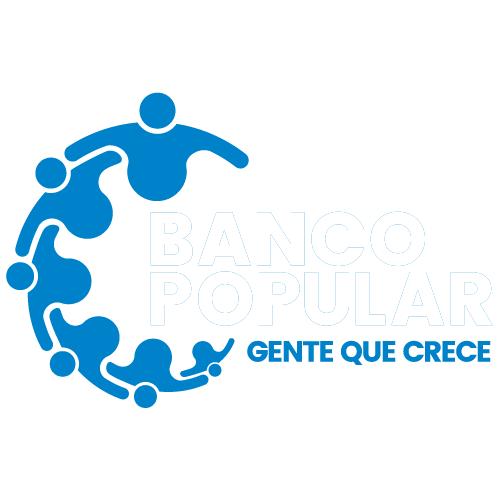 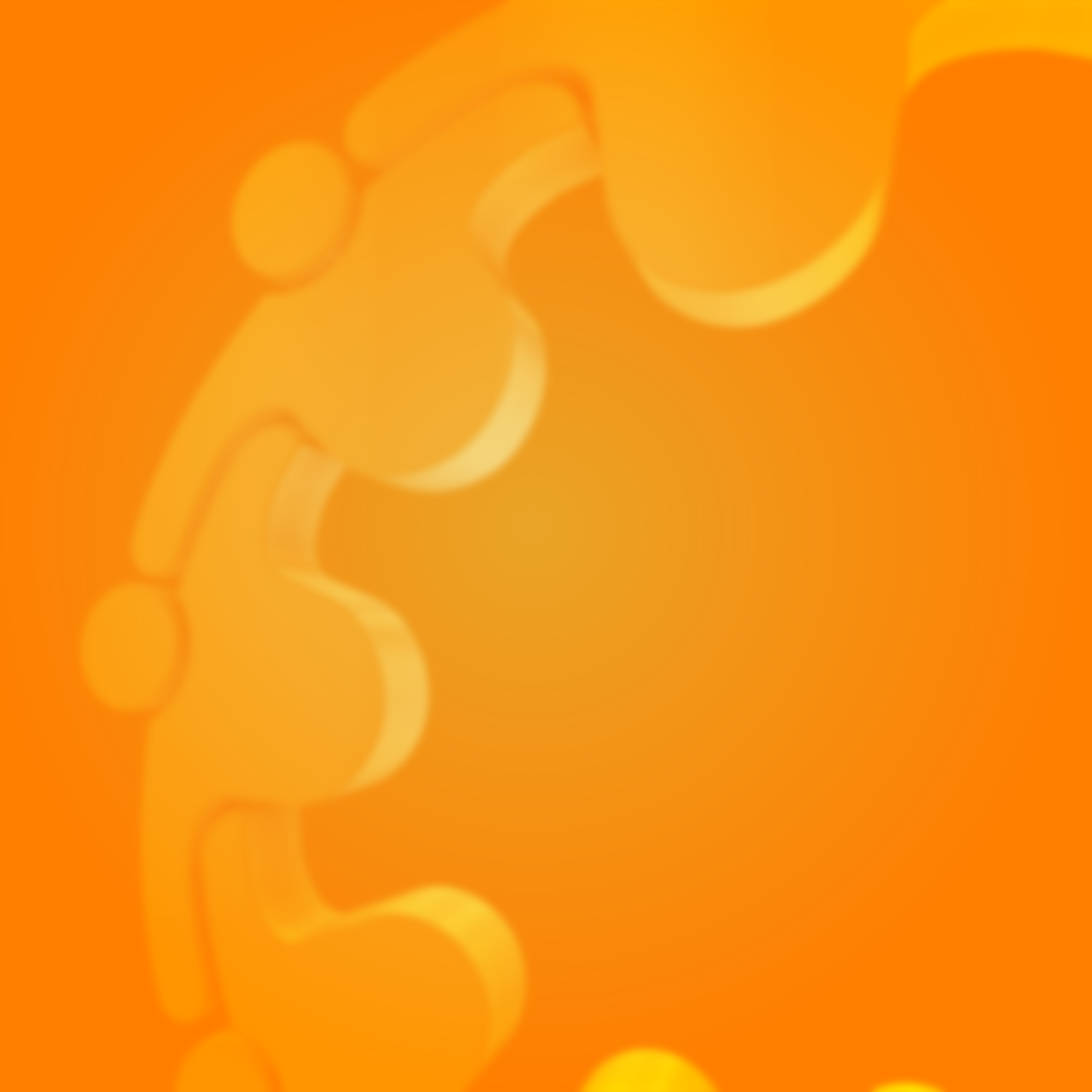 Resumen de Reclamos del mes de Octubre 2024